BASIC GENETIC TERMS-V
Genetic information
When the genes are transferred to the next generation, there is information that affects all characteristics of the lineage. it is called GENETIC INFORMATION.
What do we know so far?
Hypothesis and theories on inherition
Knowledge about living.
What is living? 
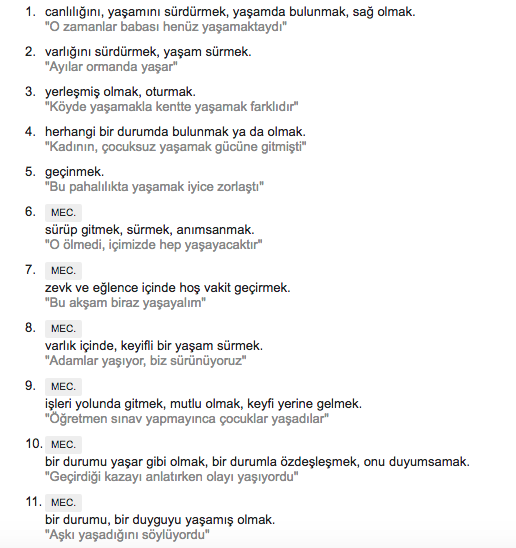 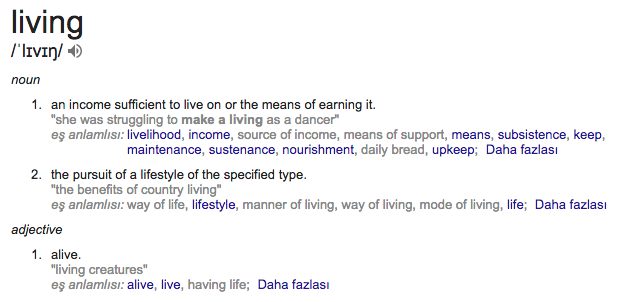 Continuity!
Genetic material has 4 specialities;
	1- Replication,
	2- Storage of information 
	3- transcription
	4- variations via mutations
Discovery of genetic material
Chromosome structure.
????

Chromatins???
Why proteins?
Chromatins: DNA and protein
Proteins have 20 different amino acids. They are everywhere in cells. 
DNA has 4 bases and its found in nukleus. 
DNA structure is “simple” 
Proteins are more complicated.
Genetic transformation experiment   Griffith
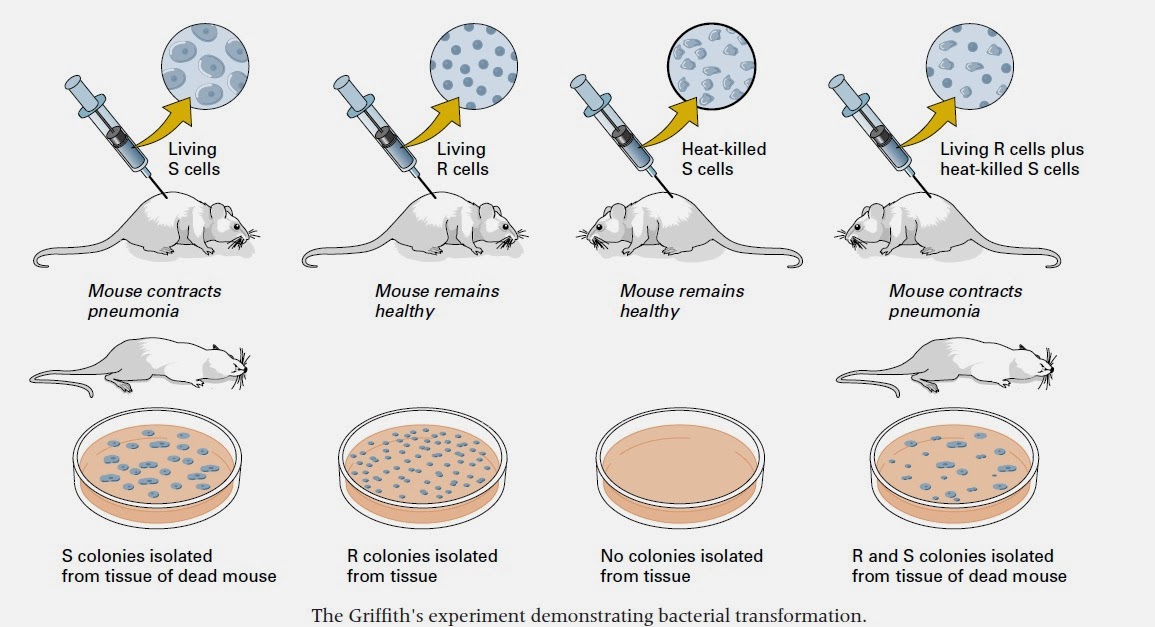 Avery, McLeod and McCarty
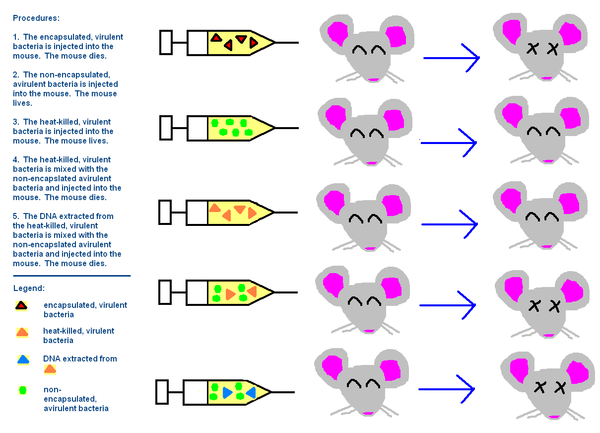 Avery, McLeod and McCarty
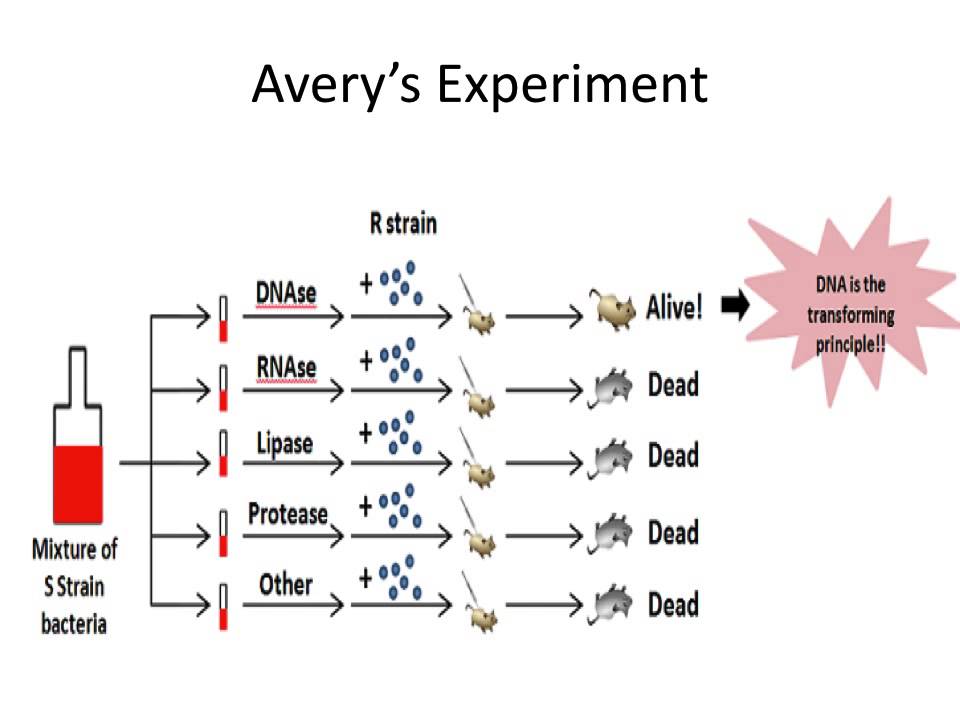 They weren’t convinced!
The protein or amino acids considered as the inheritance material until the 1940s are thought to be: 
There are only 4 nucleotides in DNA, but there are 20 kinds of amino acids and many proteins !!! ’
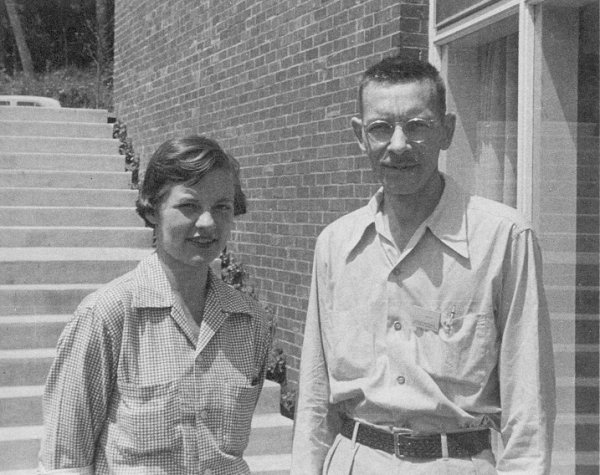 Hershey and Chase
DNA 32P, Protein 35S
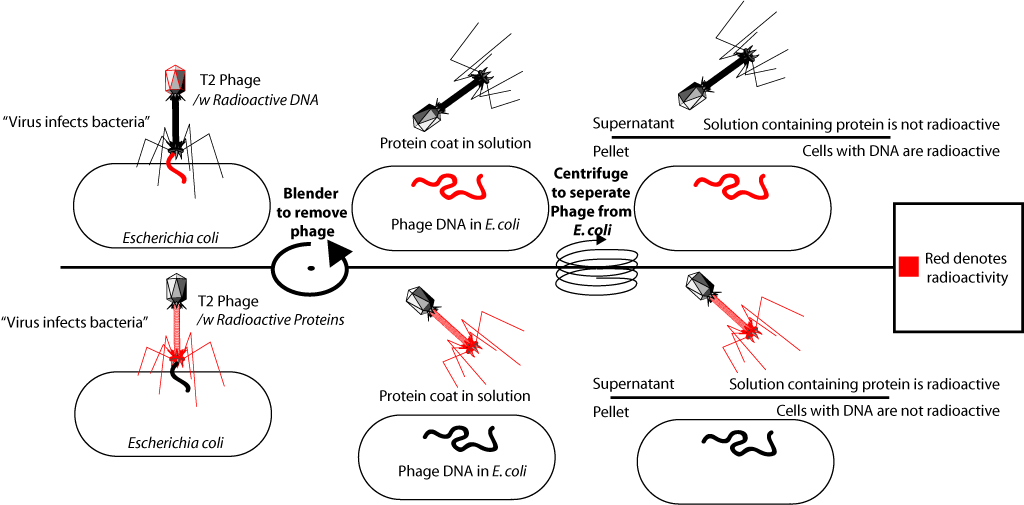 What did we learn?
Inheritance material is DNA!
Always??

Questions needs to be asked and answered…
But how can this simple molecule, consisting of four bases, encode different genes that allow the formation of the organism? 
How it is transfered?
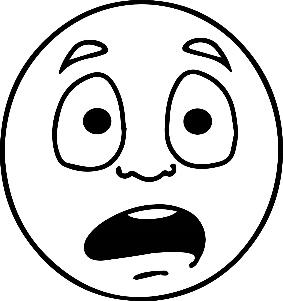 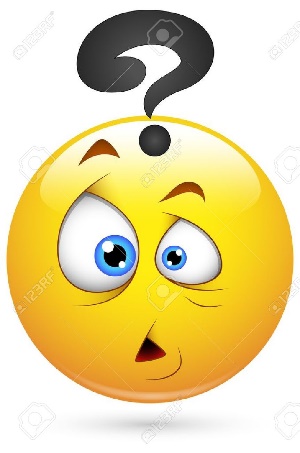 Structure of DNA
The structural features of DNA were known before the discovery of the inheritance material 
DNA is composed of four bases, the structurally similar nucleotide. 
Base and sugar: Nucleoside 
purine bases Adenine, Guanine 
Pyrimidine bases Timine, Cytosine
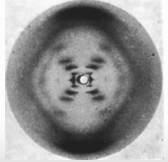 Structure of DNA
X-ray studies - show the helix structure of the DNA molecule. 
Chargaff rule - revealed some common characteristics of DNAs
1- Total ratio of purines Equal to the total ratio of pyrimidines 
2- Adenine up to Timine, Guanine up to Cytosine
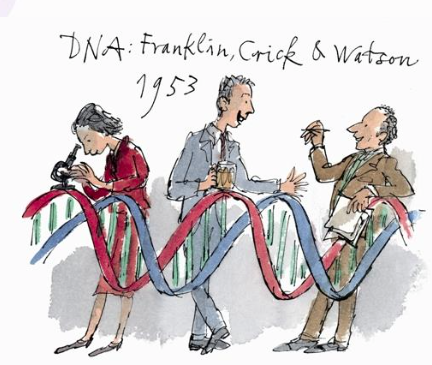 Meselson and Stahl
The DNA is copied during each cell division and is semi-conserved (semi-conserved).
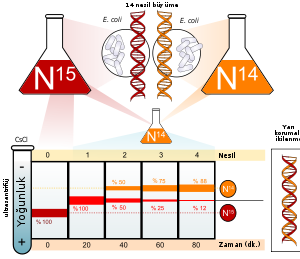